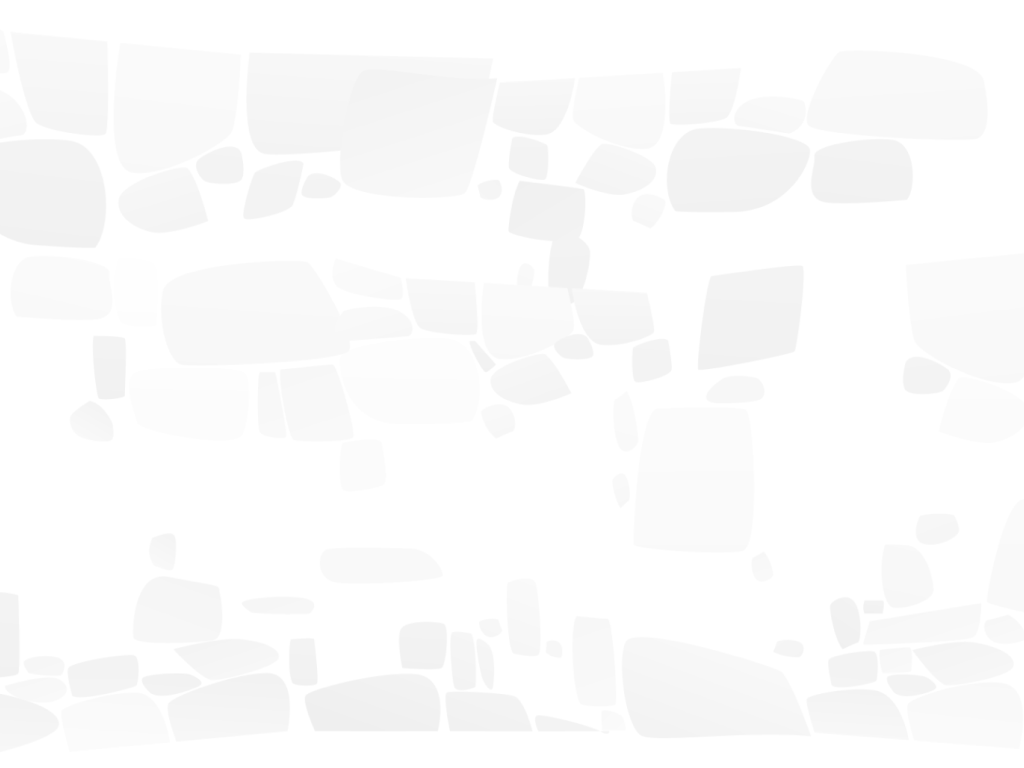 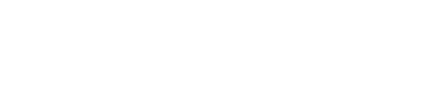 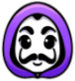 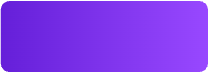 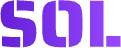 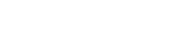 MAIOR LANÇAMENTO DE MOEDAS DE MEME
NO BLOCKCHAIN ​​SOLANA
Distribuído por
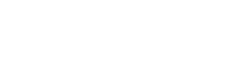 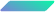 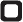 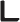 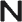 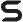 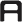 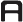 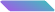 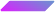 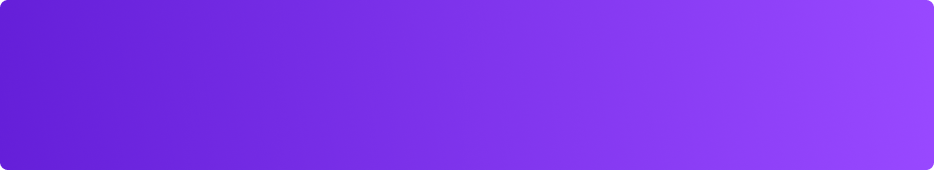 DECLARAÇÃO DE DIVULGAÇÃO DE RISCO
O ecossistema SolHeist consiste em múltiplas moedas meme que não têm utilidade e são simplesmente itens de colecionador que envolvem riscos inerentemente. Estes riscos incluem perda potencial de fundos, volatilidade nos preços dos ativos, vulnerabilidades de contratos inteligentes, perdas impermanentes, manipulação de mercado, incerteza regulamentar e falta de seguro ou recurso em caso de eventos adversos. SolHeist não se responsabiliza por quaisquer perdas incorridas. Esta informação é fornecida somente para fins educacionais. Os usuários são incentivados a realizar suas próprias pesquisas e compreender os riscos antes de tomar qualquer decisão de investimento.
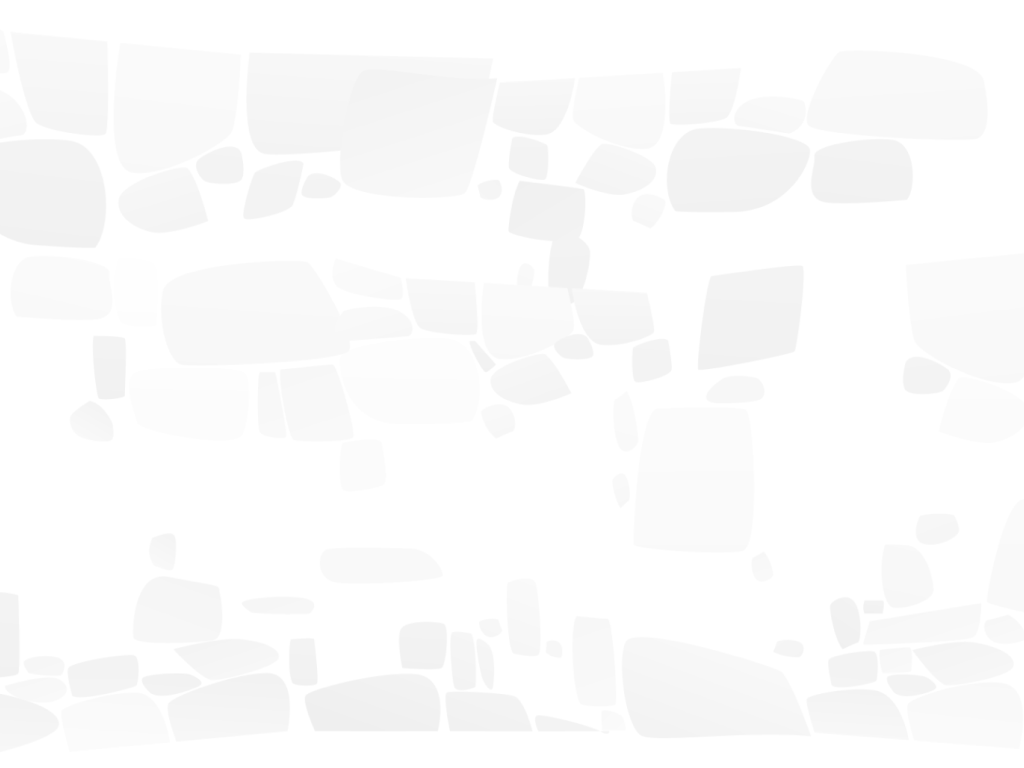 Apresentando o primeiro verso meme do mundo que inclui Solhiest, o token principal e 10 tokens de tripulação associada.
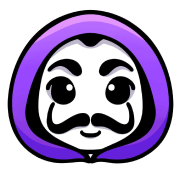 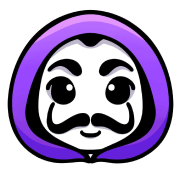 Assalto ao Sol
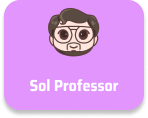 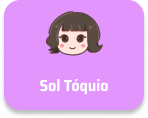 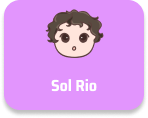 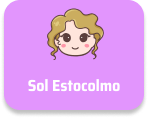 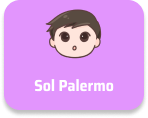 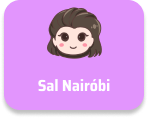 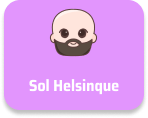 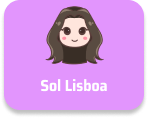 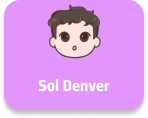 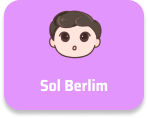 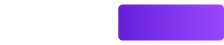 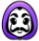 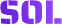 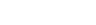 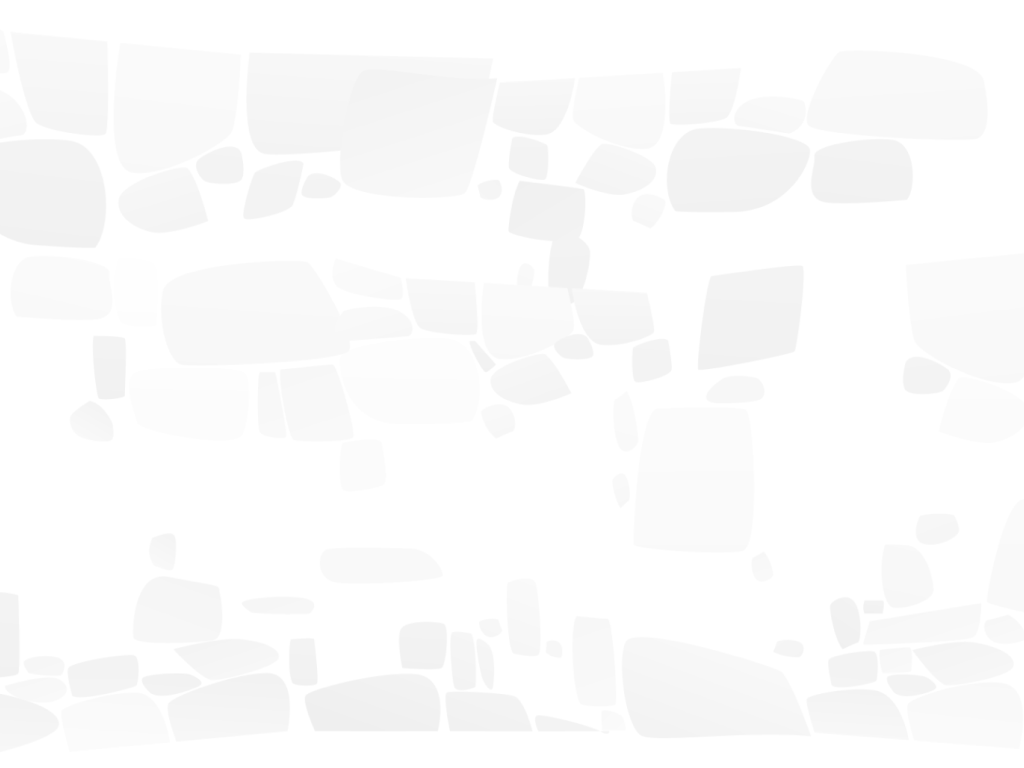 OPORTUNIDADE
Tamanho do mercado 
de moedas meme
Tamanho do 
mercado Solana
US$ 50.482.978.870
US$ 202.125.567.833
Capitalização de mercado
Capitalização de mercado
US$ 12.728.775.824
US$ 155.728.775.824
Volume de negociação 24h
Volume de negociação 24h
2,31 bilhões de volume diário de negociação de swap
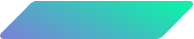 7,2 milhões de negociações de swap diárias
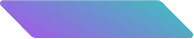 16 milhões de carteiras ativas mensais
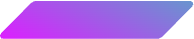 1,8 milhão de novos endereços mensais
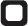 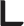 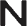 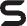 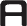 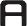 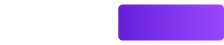 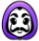 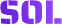 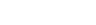 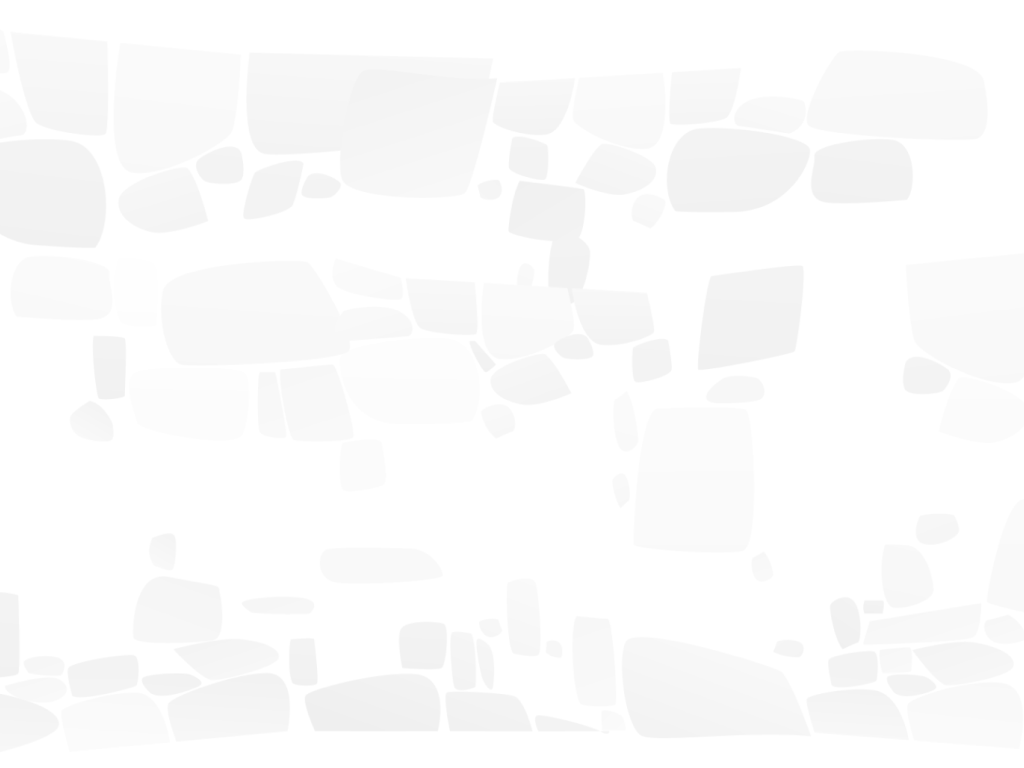 TOKENOMIA SOLHEIST
Liquidez
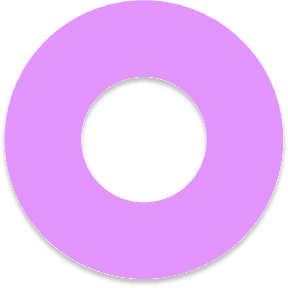 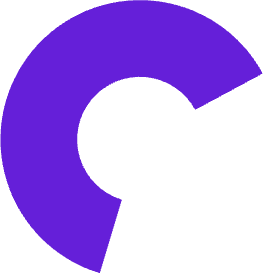 9 bilhões
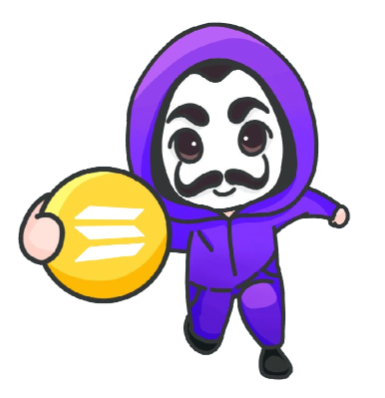 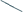 Criação de mercado
1 bilião
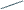 Fornecimento 
máximo
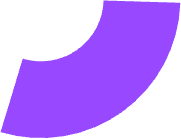 14B
Aquisição de penhor
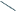 4 bilhões
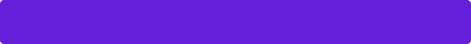 9 bilhões
Liquidez de abertura de swap Raydium:
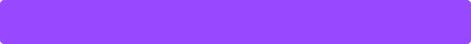 4 bilhões
Alocado para aquisição de detentores de penhor:
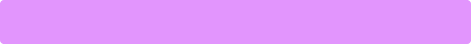 1 bilião
Criadores de mercado
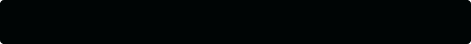 Fornecimento máximo:
14 bilhões
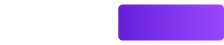 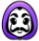 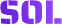 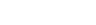 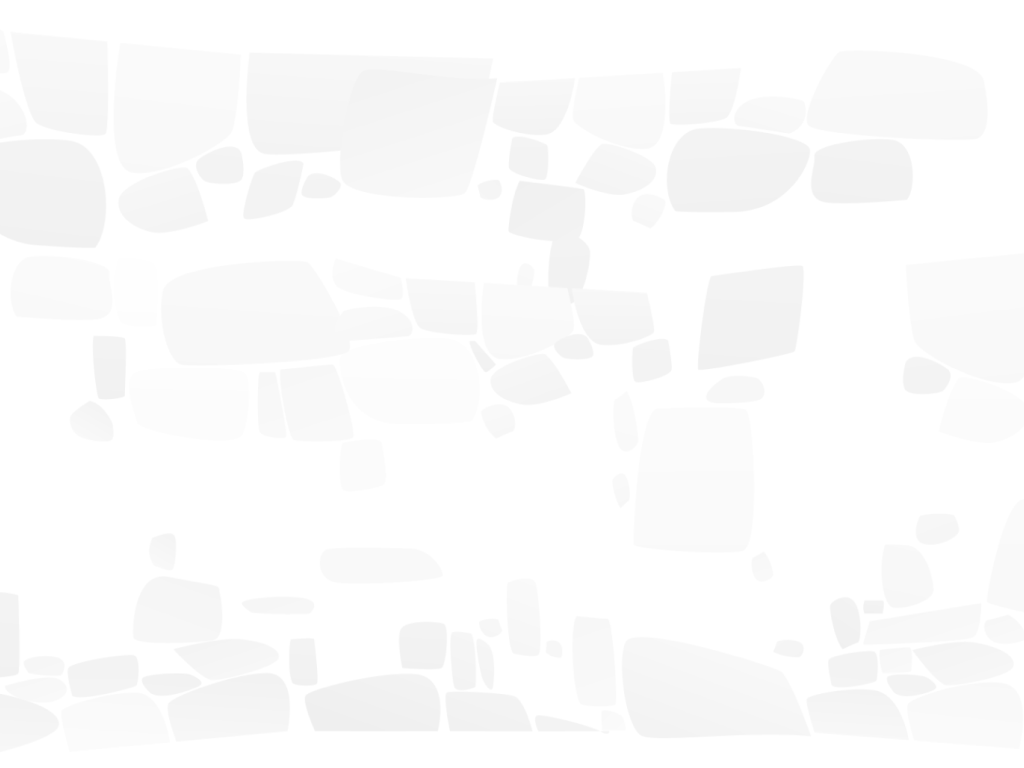 TOKENOMIA DA TRIPULAÇÃO
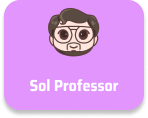 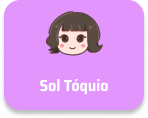 Liquidez
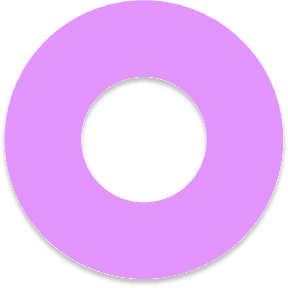 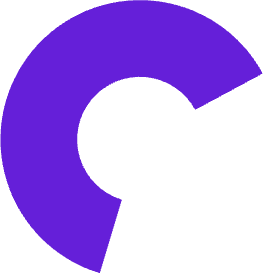 90 milhões
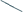 Criação de mercado
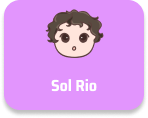 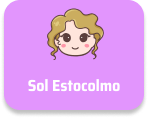 10 milhões
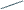 Fornecimento 
máximo
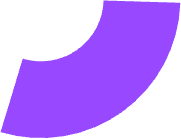 140 milhões
Aquisição de penhor
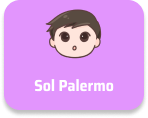 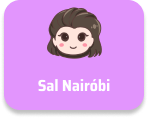 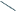 40 milhões
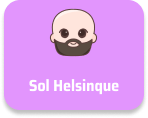 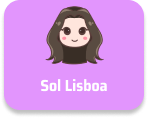 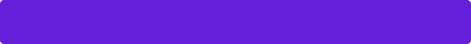 90 milhões
Liquidez de abertura de swap Raydium:
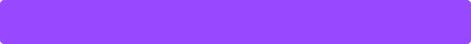 40 milhões
Alocado para aquisição de detentores de penhor:
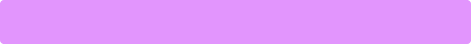 10 milhões
Criadores de mercado
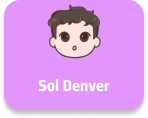 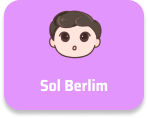 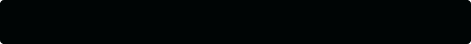 Fornecimento máximo:
140 milhões
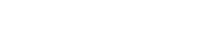 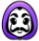 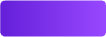 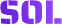 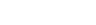 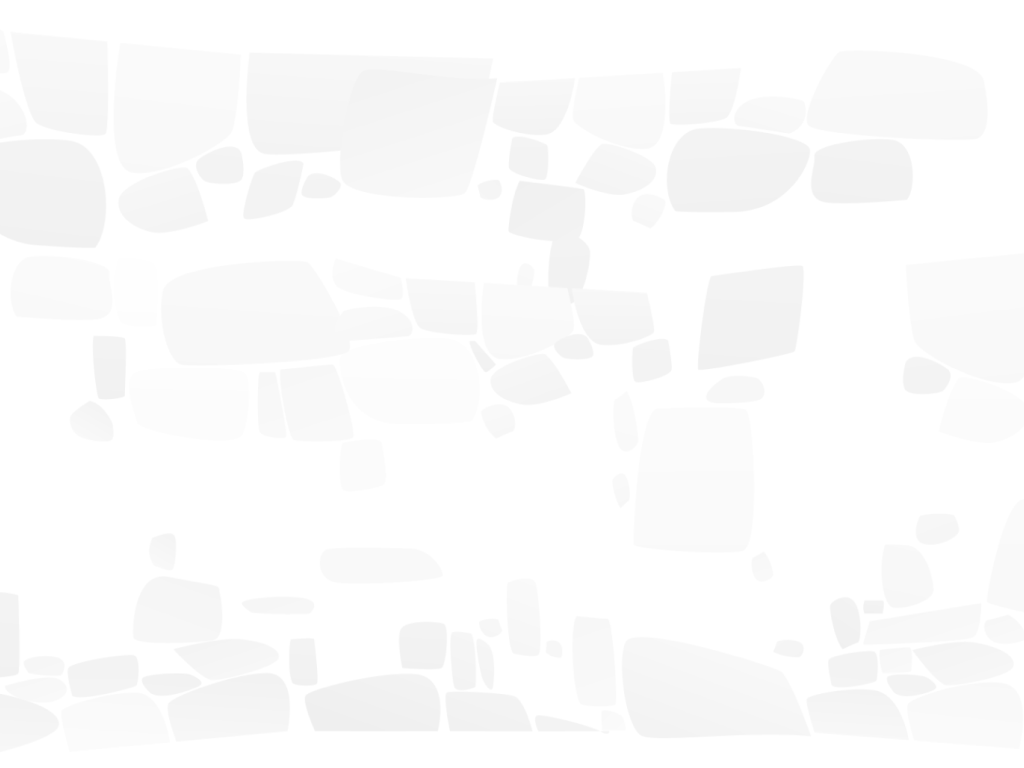 FAÇA UM COMPROMISSO
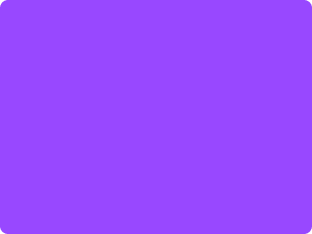 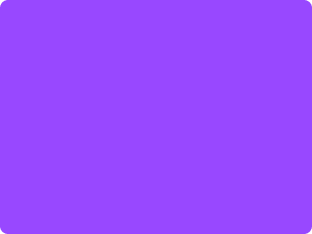 O que é uma promessa?
Benefícios do 
Compromisso SolHeist
Cada promessa representa uma certa quantidade de tokens solheístas. No caso do ecossistema Heist, uma promessa significa que o usuário pré-compra tokens e os mantém por um período de aquisição de dois anos com liberação gradual.
Obtenha o token SolHeist
Obtenha 25% de tokens de tripulação
Acesso ao círculo interno
Detalhes do compromisso 
SolHeist
Detalhes do compromisso 
da tripulação
1 penhor = 1 dólar
1 Compromisso de Tripulação = 1 Assalto
1 Penhor = 40 SolHeist
1 Compromisso de 
Tripulação = 0,4 ficha de tripulação
Período de aquisição: 2 anos
Período de aquisição: 1 ano
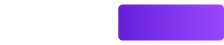 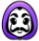 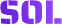 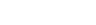 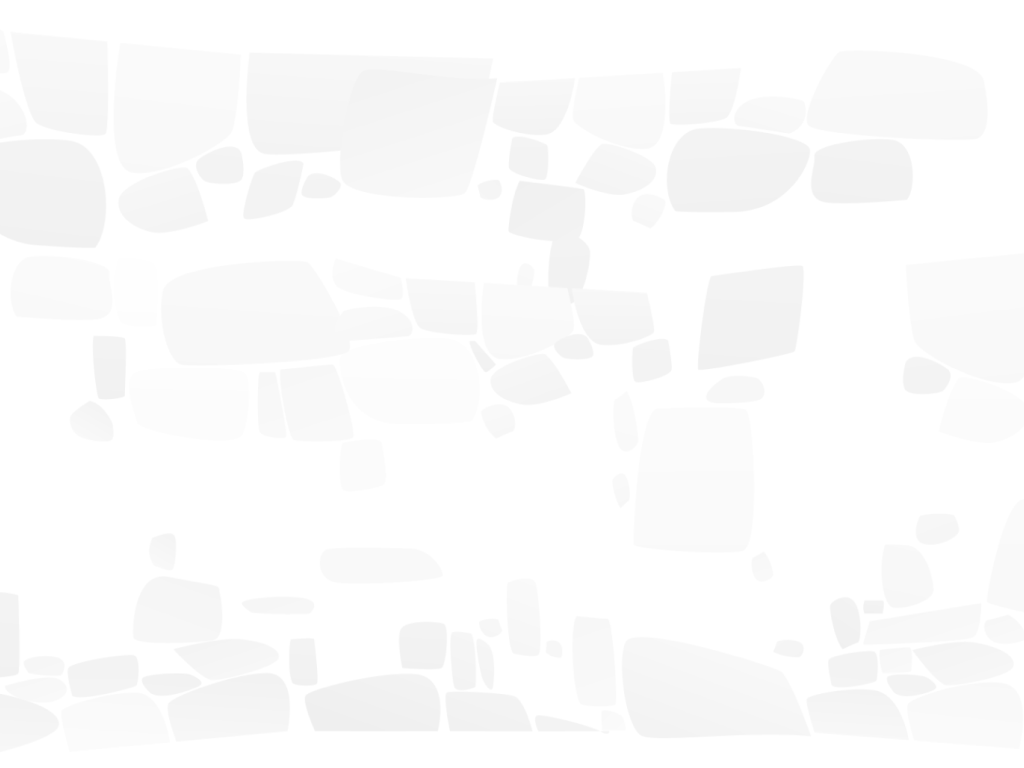 DETALHES DO COMPROMISSO
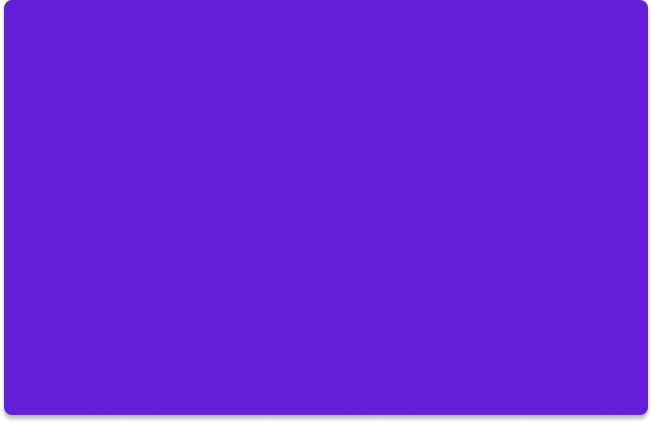 Fases de venda (cada fase dura 15 dias)
Fase 1 (50%) - Compre 100 e ganhe 50 promessas como bônus
Fase 2 (40%) – Compre 100 e ganhe 40 promessas como bônus
Fase 3 (30%) - Compre 100 e ganhe 30 promessas como bônus
Fase 4 (20%) - Compre 100 e ganhe 20 promessas como bônus
Detalhes do bônus do Crew Pledge
Os bônus de tokens de tripulação serão enviados diretamente para a carteira dos usuários
Os bônus serão distribuídos sempre que a venda de promessas de tripulação for lançada
A data de entrega do bônus será anunciada antes de ir ao ar
Todos os compromissos da tripulação terão prazo de carência de um ano
O que é aquisição?
A aquisição de criptomoedas refere-se à liberação gradual ou faseada de tokens ou moedas para partes interessadas, como funcionários, fundadores, investidores ou membros da comunidade.
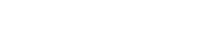 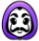 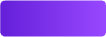 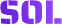 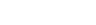 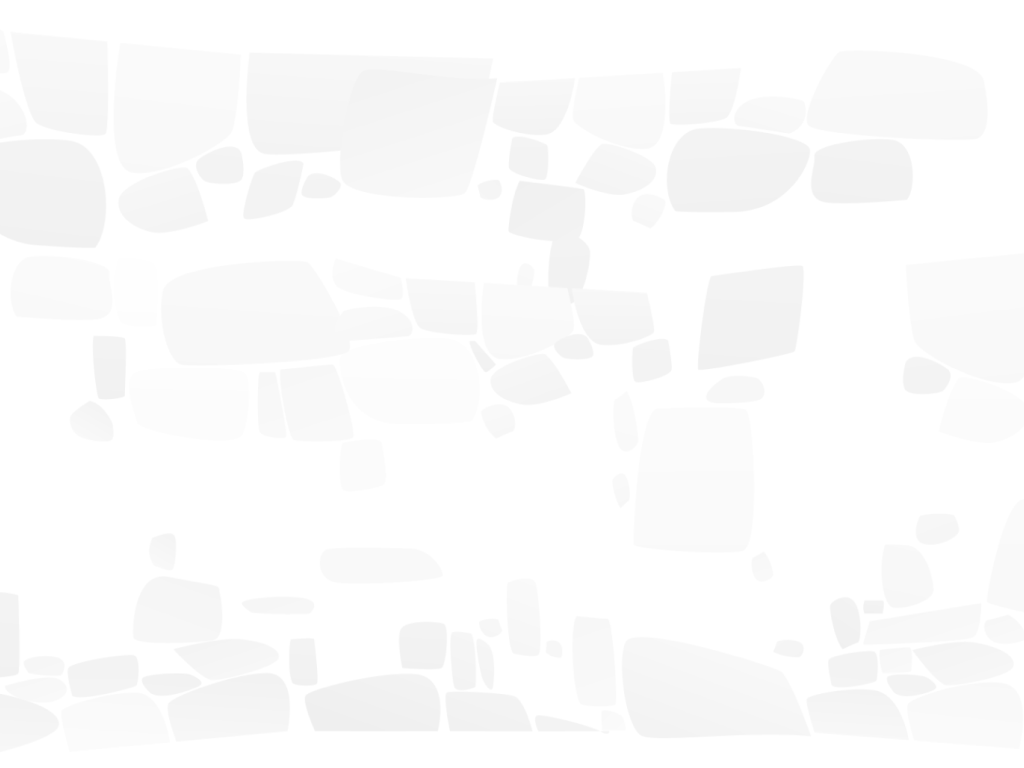 AO INVESTIR $ 1.000, VOCÊ OBTÉM
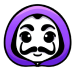 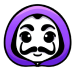 1.000 promessas que equivalem a 40.000 SolHeist
Além de promessas de bônus para a tripulação
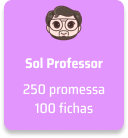 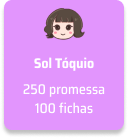 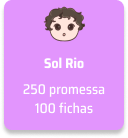 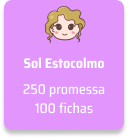 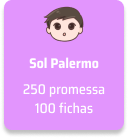 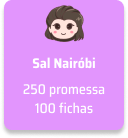 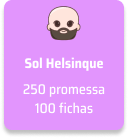 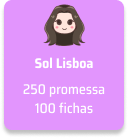 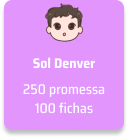 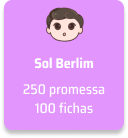 Os compromissos Solhiest têm um período de aquisição de 2 anos.
Os compromissos da tripulação terão período de carência de 1 ano.
Os tokens serão parcialmente liberados diariamente até o final do período de aquisição.
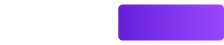 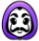 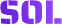 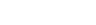 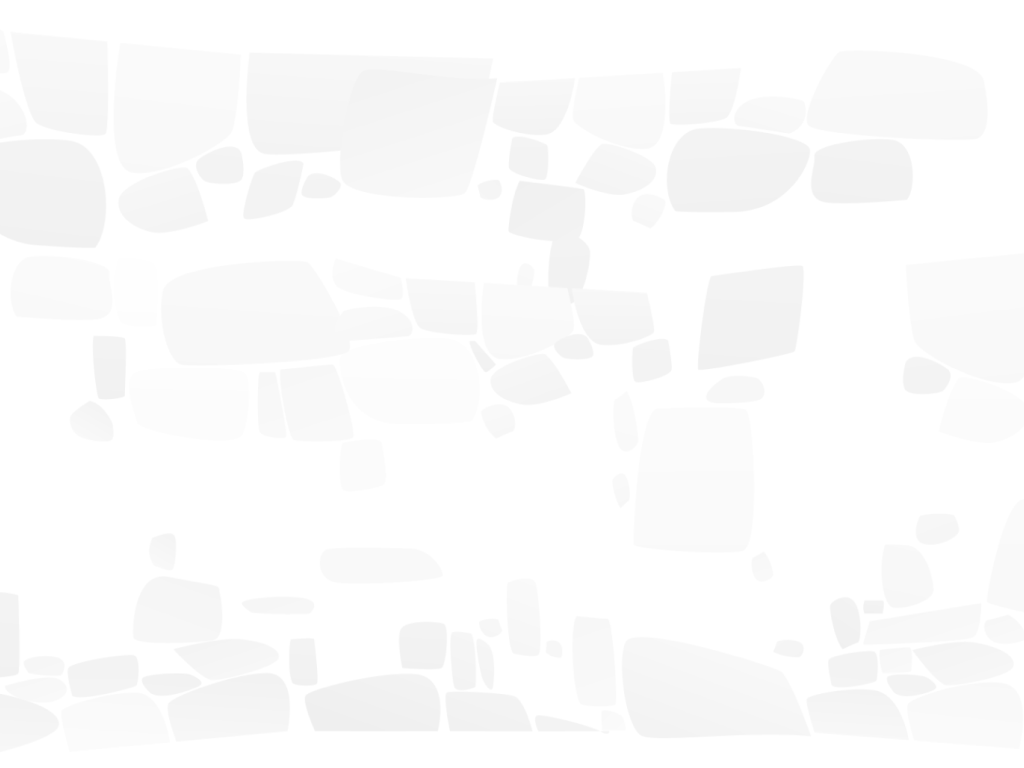 TORNE-SE UM DEFENSOR
Ajude a construir a comunidade SolHeist e ganhe 3 níveis de referências
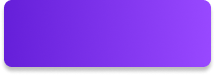 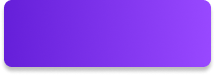 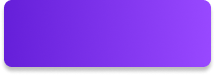 NÍVEL 1: 20%
NÍVEL 2: 10%
NÍVEL 3: 5%
Todos os ganhos de referidos são pagos em duas partes
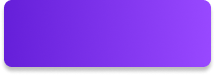 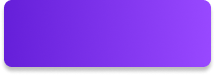 50% Solana
50% de promessas
Quando você ganha $ 100 em indicações, você ganha $ 50 em Solana e $ 50 em Pledges
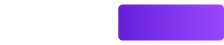 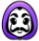 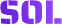 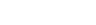 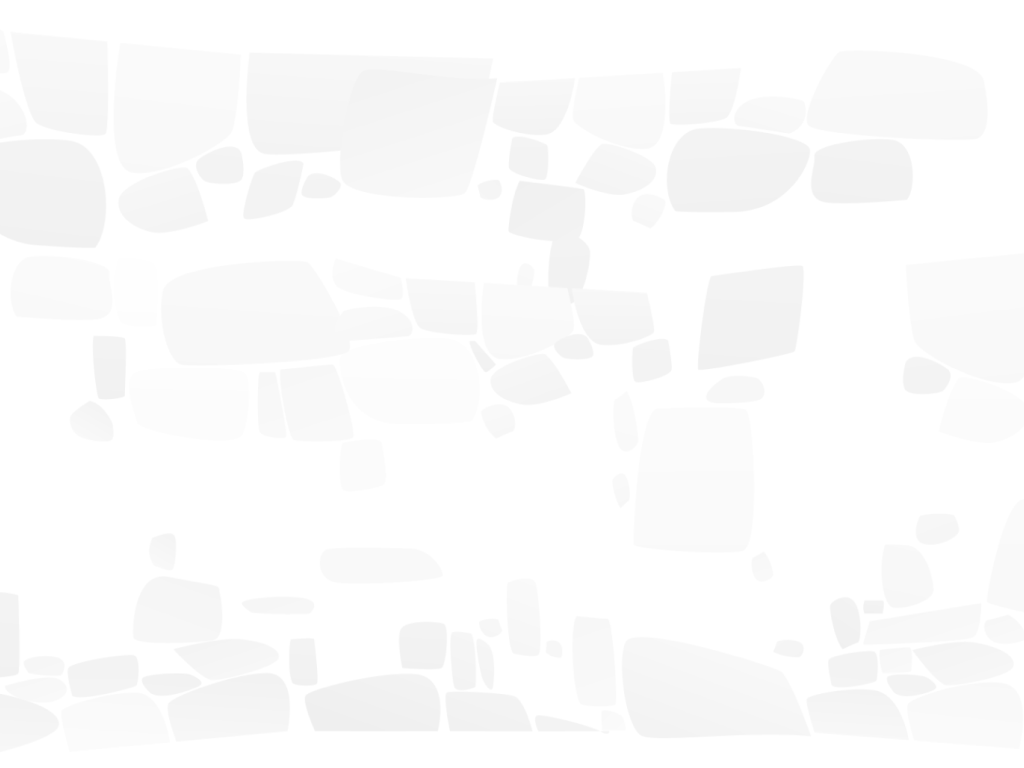 ROTEIRO DO PROFESSOR SOL
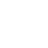 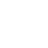 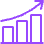 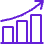 25 DE ABRIL
JUNHO
Começa a campanha de promessa do SOL Heist
Começa a campanha de promessa do Professor SOL.
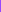 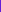 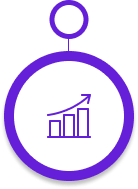 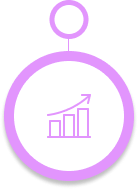 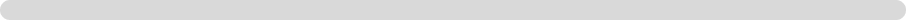 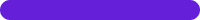 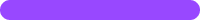 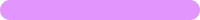 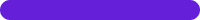 JUNHO
JULHO
SOL Heist é lançado em Solana DEXs
SOL Professor Coin é lançado em todos os Solana DEXs
Lançamento de 10 personagens únicos
vinculado à história do SOL Heist, cada um com um suprimento total de apenas 140.000.000.
Objetivo: tornar-se a maior moeda MEME em valor de mercado!
Você ganha bônus quando são feitas promessas em todas as 11 moedas!
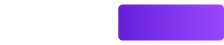 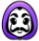 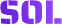 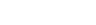 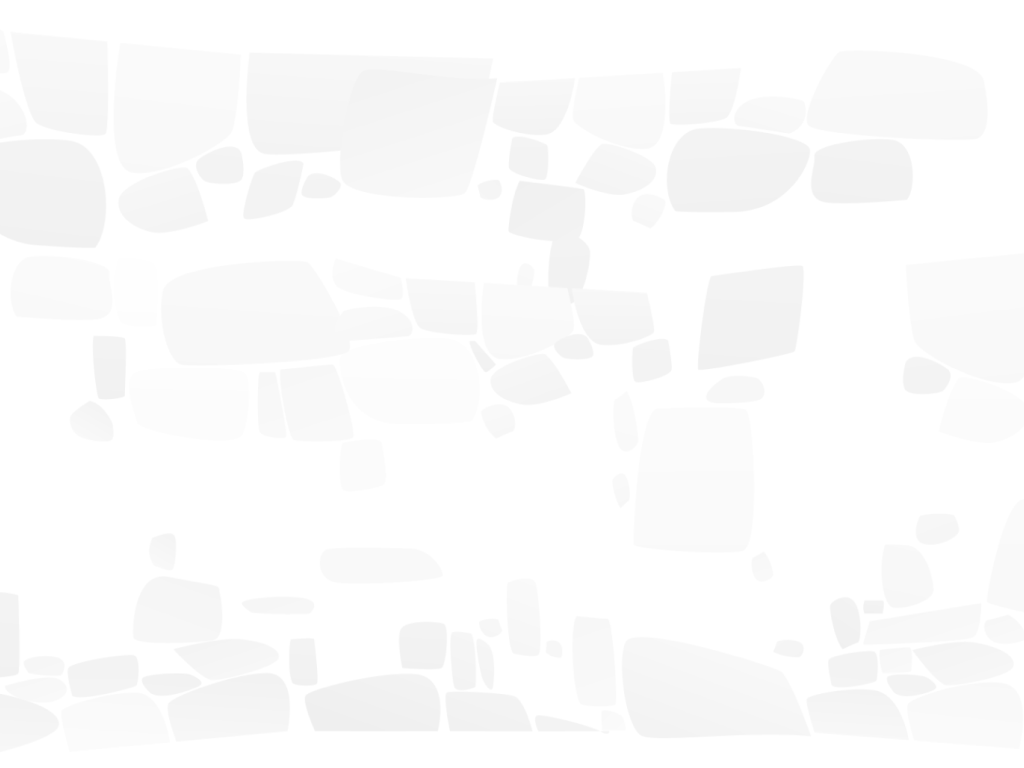 PLANO DE AÇÃO DO PROFESSOR SOL
Pressionar para listagem em bolsas de nível 1
Comece com 8 milhões em liquidez inicial no Solana Dex's
Canvas com criadores de mercado de nível 1 para administrar o mercado Solheist
Envolva os principais KOLs (principais líderes de opinião) por meio da comunidade
Envolva os principais influenciadores por meio da comunidade
Envolva-se com os melhores jornalistas e empresas de criptografia para publicar artigos
Incentive a comunidade a veicular anúncios no Instagram, Facebook e Tiktok
Liste no CMC, CG, Dextools, Dexscreener antes do lançamento
Execute campanhas de pré-cadastro de comerciantes em plataformas de terceiros
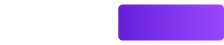 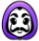 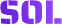 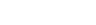 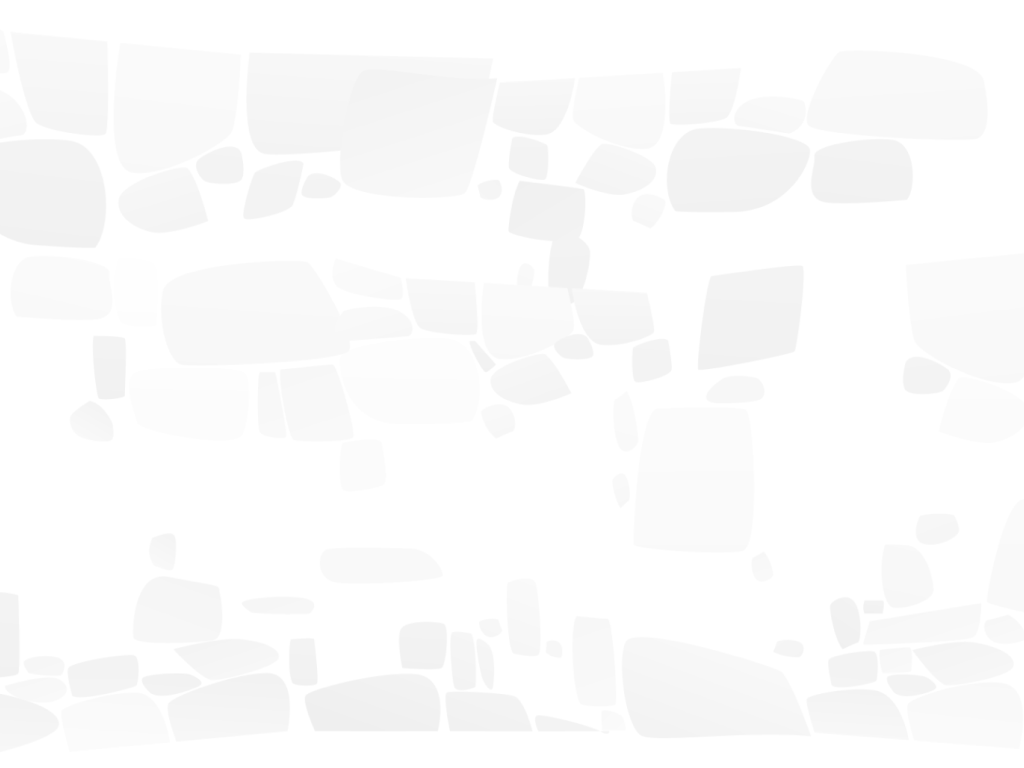 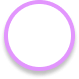 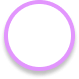 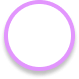 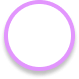 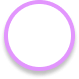 1
2
3
4
5
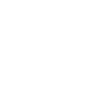 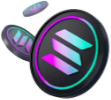 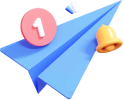 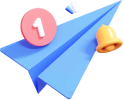 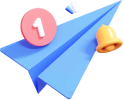 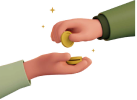 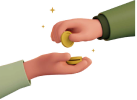 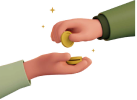 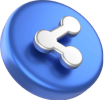 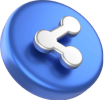 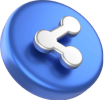 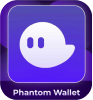 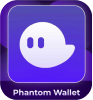 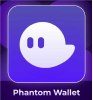 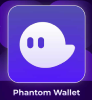 Baixe carteira fantasma
Comprar
SOL
Pegue o seu
link de convite
Faça seu compromisso
Compartilhe seu link e convide outras pessoas para se juntarem à comunidade SOL
VAMOS FAZER HISTÓRIA JUNTOS!
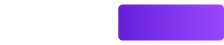 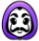 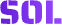 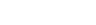 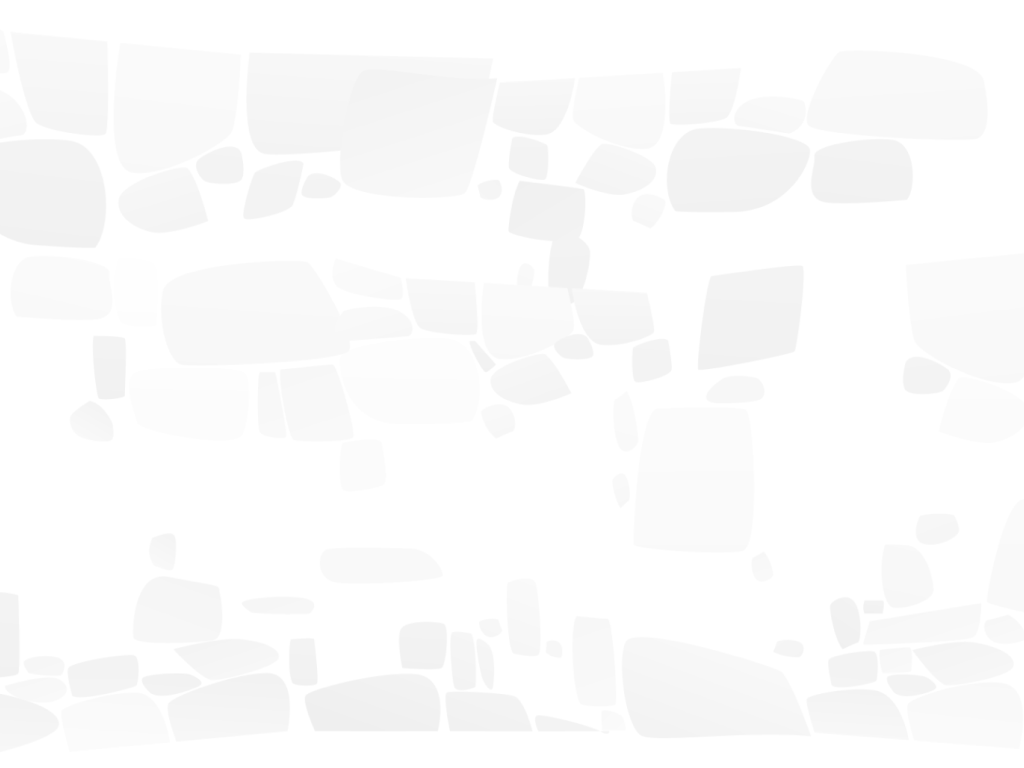 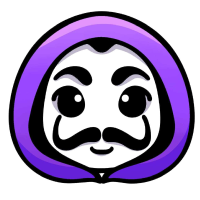 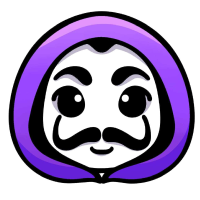 JUNTE-SE AO HEIST HOJE!
Distribuído por
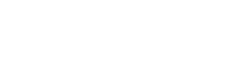 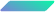 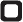 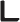 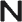 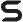 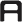 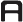 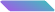 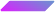 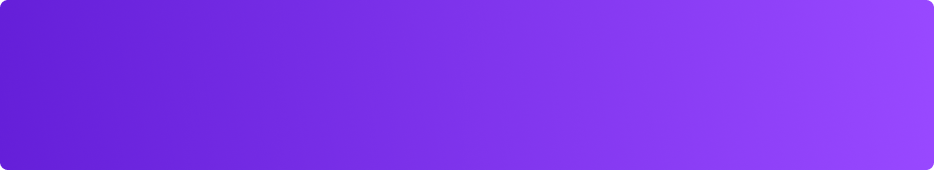 DECLARAÇÃO DE DIVULGAÇÃO DE RISCO
O ecossistema SolHeist consiste em múltiplas moedas meme que não têm utilidade e são simplesmente itens de colecionador que envolvem riscos inerentemente. Estes riscos incluem perda potencial de fundos, volatilidade nos preços dos ativos, vulnerabilidades de contratos inteligentes, perdas impermanentes, manipulação de mercado, incerteza regulamentar e falta de seguro ou recurso em caso de eventos adversos. SolHeist não se responsabiliza por quaisquer perdas incorridas. Esta informação é fornecida somente para fins educacionais. Os usuários são incentivados a realizar suas próprias pesquisas e compreender os riscos antes de tomar qualquer decisão de investimento.